Министерство образования Республики Беларусь Учреждение образования«Гомельский государственный университет им.Ф.Скорины»
23 ФЕВРАЛЯ
ДЕНЬ
ЗАЩИТНИКА ОТЕЧЕСТВА
Выполнили: 
ЛЕЛЕКОВА Виктория, студентка группы Ф-33п
БРАГИНЕЦ Алина, студентка группы Ф-13п
+375291128450
E-mail: Vikynja94@mail.ru
Гомель 2015 г.
Февраль - самый суровый месяц года! Может быть, именно поэтому самый большой и суровый праздник появился в феврале?!
Мужской праздник возник в 1918 году как день рождения Красной Армии в ознаменование победы под Нарвой и Псковом над немецкими войсками.
    День первой победы стал днем рождения армии. Это как бы обозначило на будущее ее судьбу. Начав с победы, она с той поры не раз громила врагов нашей Родины. 
Не было ни одного захватчика, 
который бы не почувствовал 
на себе силу ее оружия.
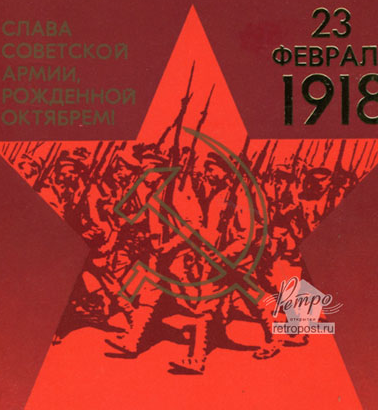 Всё исчезнет когда-то, Время - быстро, беспечно... Только подвиг солдата Вписан в память - навечно. .
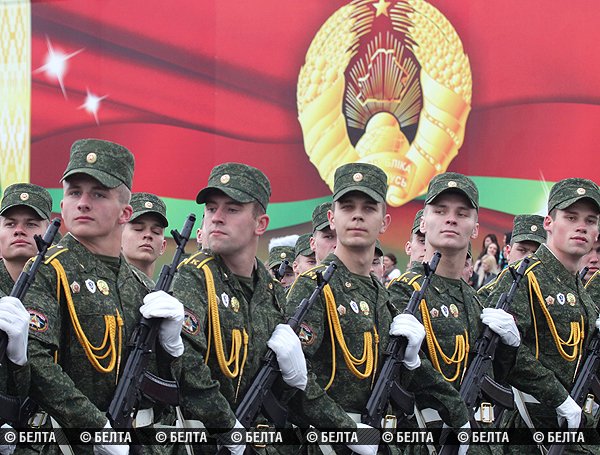 Солдат на марше. Родине присягаВ его душе незыблемо живет,
Как вечный свет единственного стяга,Ведущего вперед, всегда вперед.
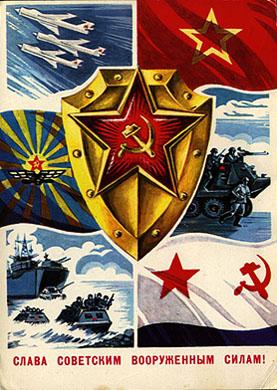 В 1922 году эта 
дата была официально объявлена Днем Красной Армии. Позднее 23 февраля ежегодно отмечался в СССР как всенародный праздник — День Советской Армии и Военно-Морского Флота. После распада Советского Союза дата была переименована в День защитника Отечества.
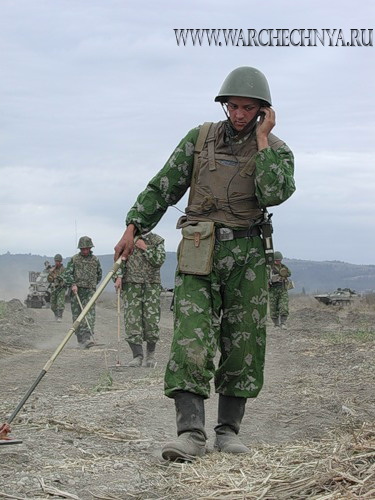 Холодные ветра шумят 
натужено,
А в теплых окнах 
светят огоньки.
Солдат в строю. 
Всегда он там, где нужен,
Будь это степи, горы иль пески.
Для некоторых людей 
праздник 23 февраля 
остался днем мужчин,
которые служат в армии или в каких-либо 
силовых структурах. Тем не менее, большинство граждан Белоруссии 
и стран бывшего СССР склонны рассматривать День защитника Отечества
не столько, как годовщину великой победы или День Рождения Красной Армии, 
сколько, как День настоящих мужчин. 
Защитников в самом широком смысле этого слова.
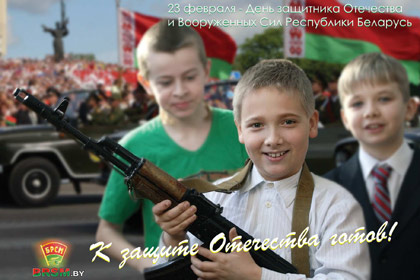 Праздник 23 февраля это дань нашего уважения всем поколениям белорусских воинов, от древних времен до сегодняшнего дня, мужественно защищавших родную землю от захватчиков. В этот «мужской» день представители мужского пола, от мальчишек до стариков, принимают поздравления и подарки, а военнослужащие обязательно чествуются. Женщины имеют счастливую возможность сказать своим любимым самые ласковые и добрые слова, порадовать их знаками внимания.
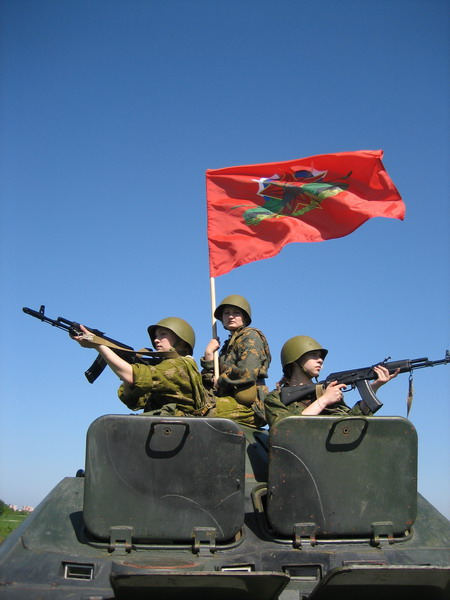 Непросто быть Мужчиной в нашем веке,Быть - лучшим, победителем, стеной,Надёжным другом, чутким человеком,Стратегом между миром и войной.Быть сильным, но... покорным, мудрым, нежным,Богатым быть, но... денег не жалеть.Быть стройным, элегантным и... небрежным.Всё знать, всё успевать и всё уметь.Мы в праздник пожелаем вам... терпеньяВ решениях ваших жизненных задач.Здоровья вам, любви и вдохновенья.Успехов творческих и всяческих удач!
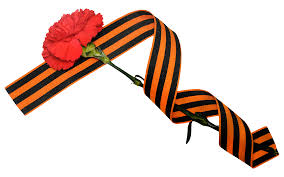